Sistema de trazabilidad de Bienes AMF
Movimientos de Trazabilidad
01.
Contenidos
Reversa
04.
01.
Movimientos de Reversa
05
TRAZABILIDAD
MOVIMIENTOS TRAZABILIDAD
M7 – Devolución desde terrenoGrupo terreno devuelve los materiales asignados a su CL.
Material podría ser reasignado a otra persona que esté en terreno
M10 – Envío BN
​
Coordinador logístico gestiona envío de la carga a BN
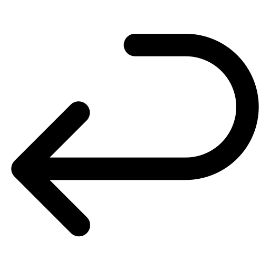 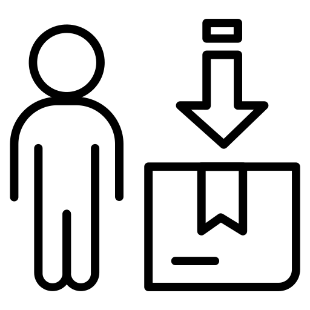 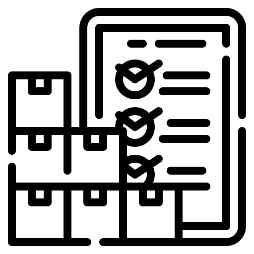 M8 – Devolución LC
​
Finalizada la operación en terreno, CL consolida carga, cuantifica e identifica retorno de materiales (con o sin folios) y hace devolución de los materiales asignados a la BR correspondiente
M11 – Recepción BN
​
EL equipo de logística recibe materiales, cuantifica, consolida, verifica eventuales faltantes o retornados no aptos para ser reusados, y realiza cuadratura de salida-entrada
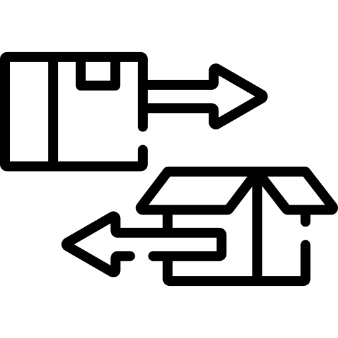 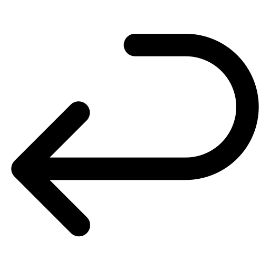 M13 – Recepción cuestionarios
​
Se recepcionan cuestionarios foliados y digitados, para su acopio
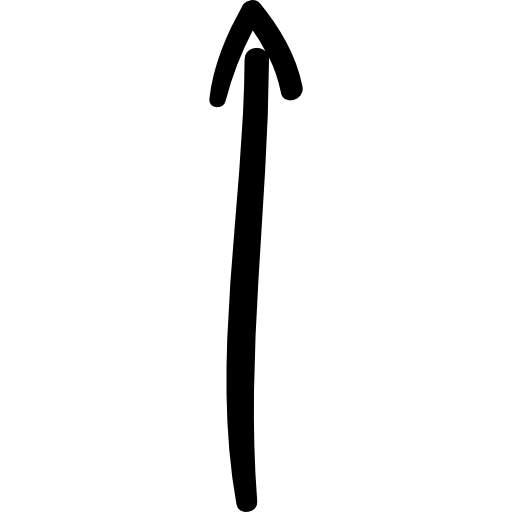 M9 – Recepción BR
​
Coordinador de logística recibe materiales, cuantifica, consolida, verifica eventuales faltantes o retornados no aptos para ser reusados, y realiza cuadratura de salida-entrada
M12 – Envío cuestionarios
​
Se entregan cuestionarios al equipo de digitación.
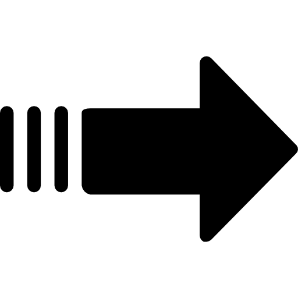 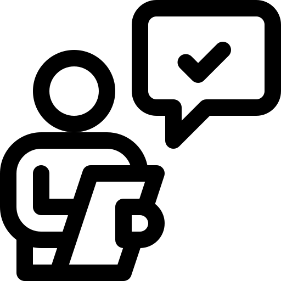 Flujo de actividades de trazabilidad
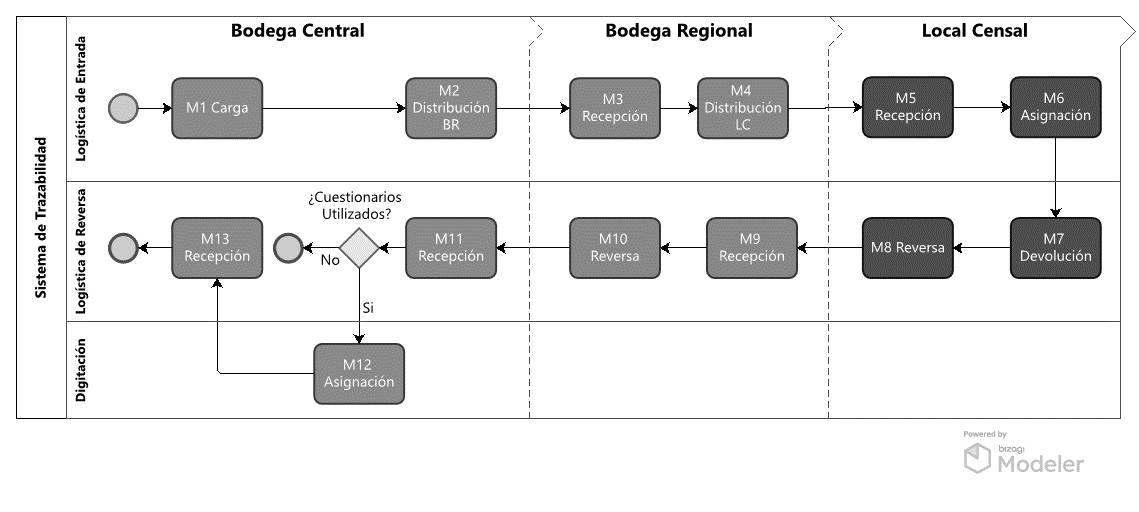 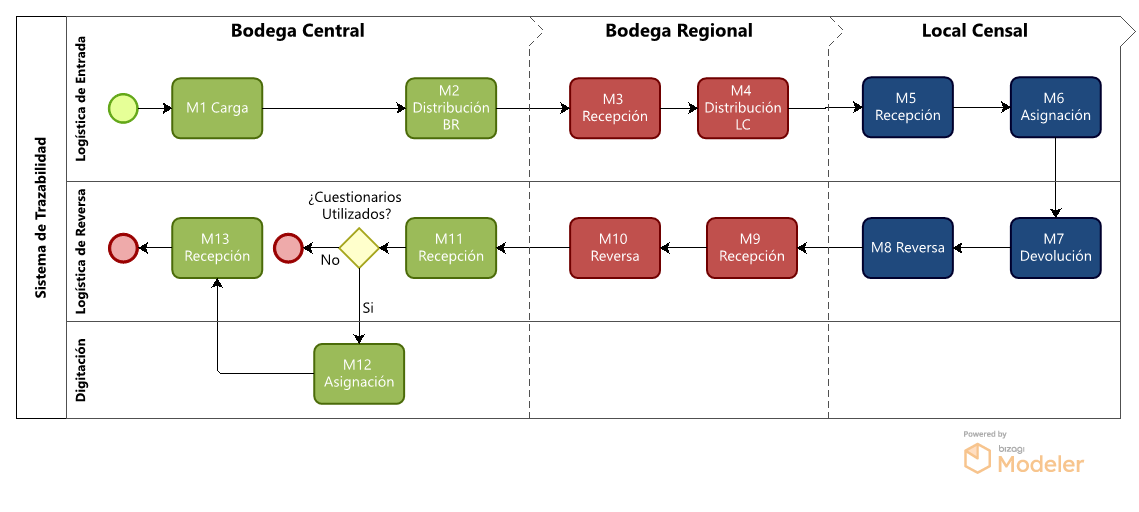 02.
Reversa
M7 Devolución
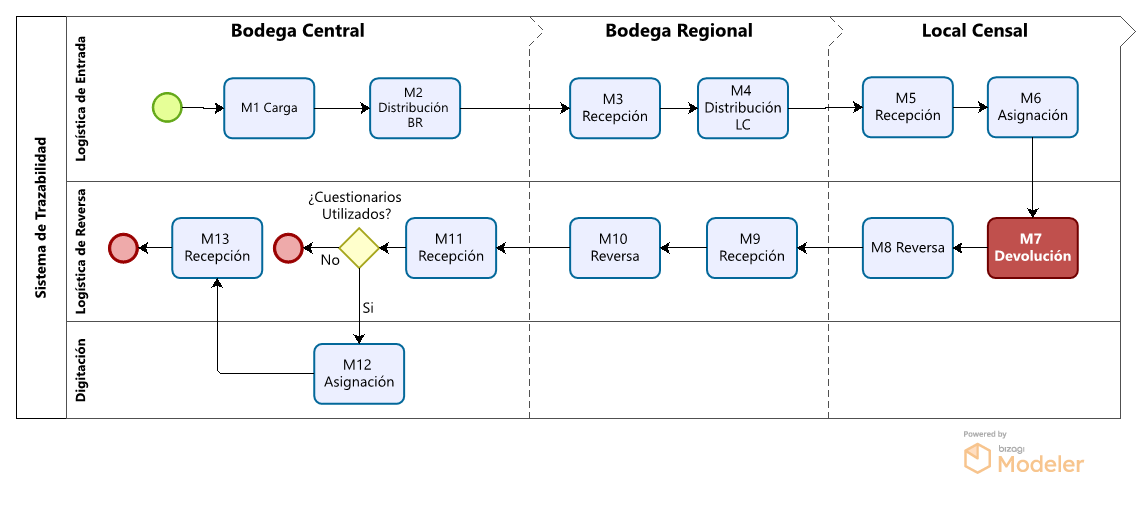 M7 Devolución (pantalla inicial)
1
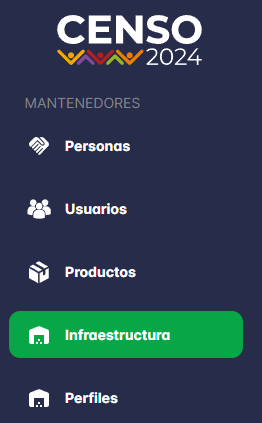 Registrar el rut de la persona que hará devolución de bienes
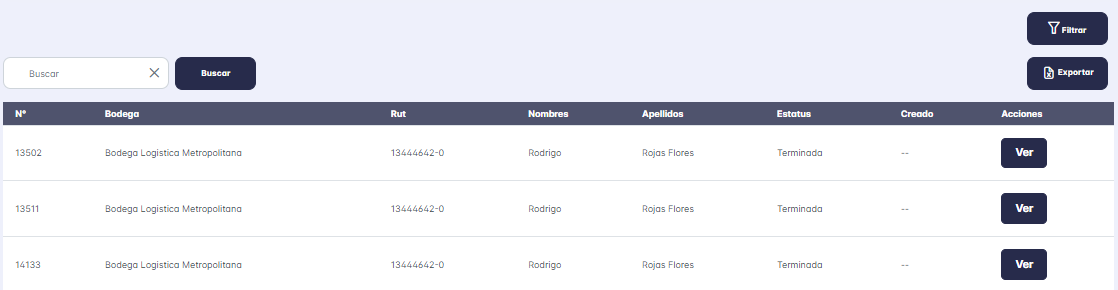 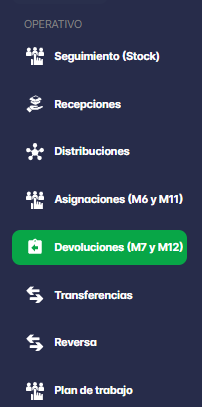 2
Presionar el botón ver
M7 Devolución (Formulario devolución)
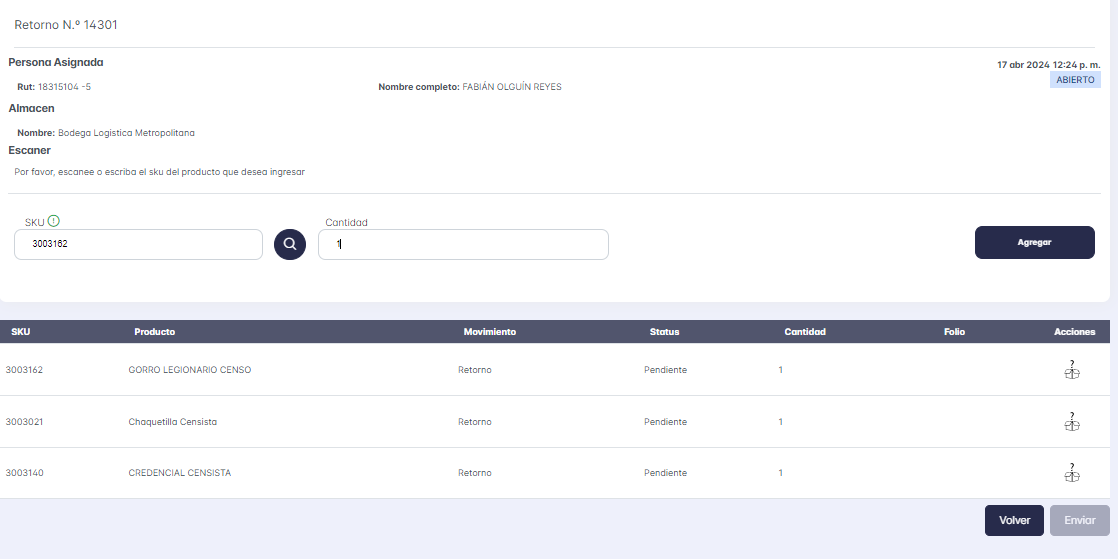 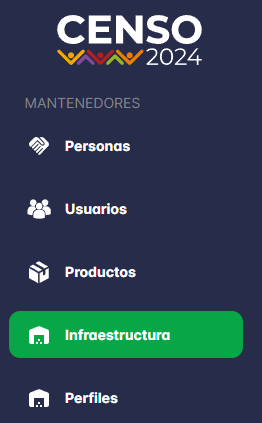 Registrar el SKU del producto que será devuelto
1
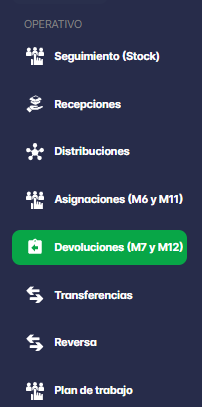 Registrar las cantidades requeridas
2
Presionar Agregar
3
Presionar Continuar
4
M7 Devolución (Carga de Documentos)
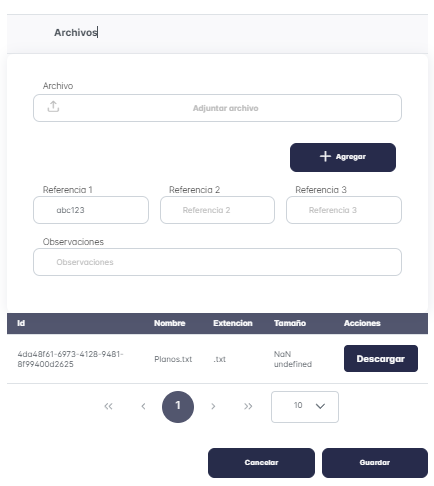 Buscar y seleccionar los archivos complementarios a la transacción
1
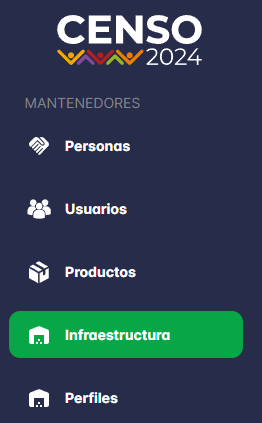 2
Presionar el botos Agregar.
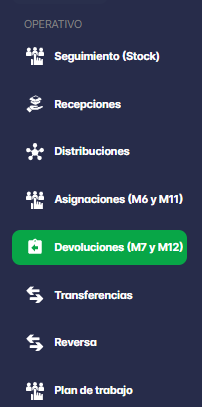 3
Agregar referencias del documento adjunto: Ejemplos Guía de despacho, OIN, Recepción conforme
4
Observaciones (opcional)
5
Observaciones (opcional)
M8, M10 Reversa
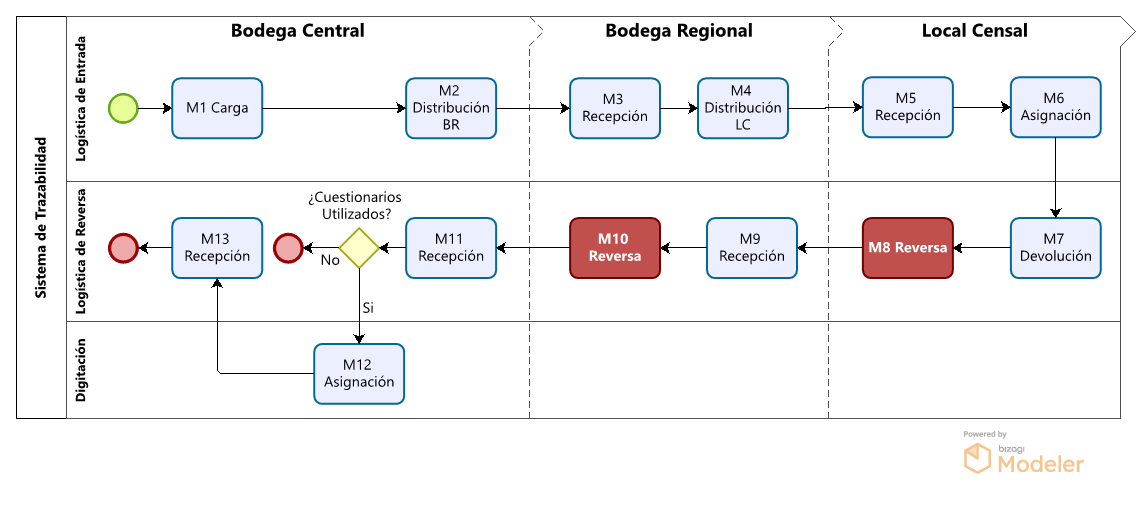 Reversa (pantalla inicial)
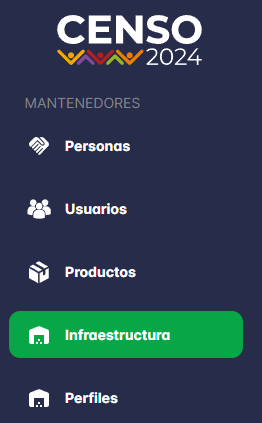 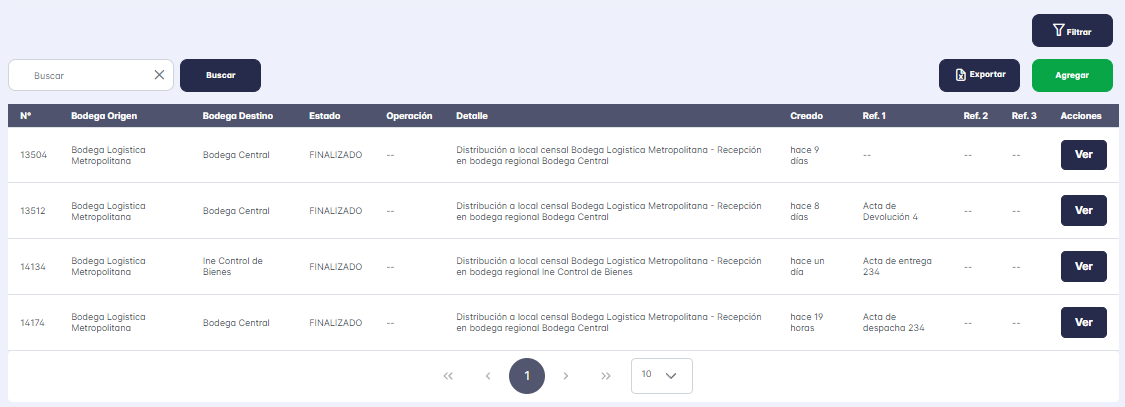 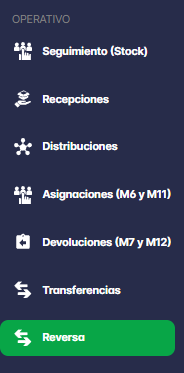 Presionar botón verde “Agregar”: Se abrirá el formulario de Reversa
1
Reversa (Formulario de reversa)
Identifica el Destino de la reversa
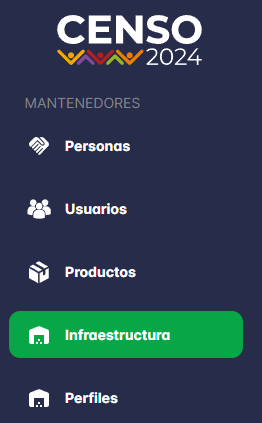 1
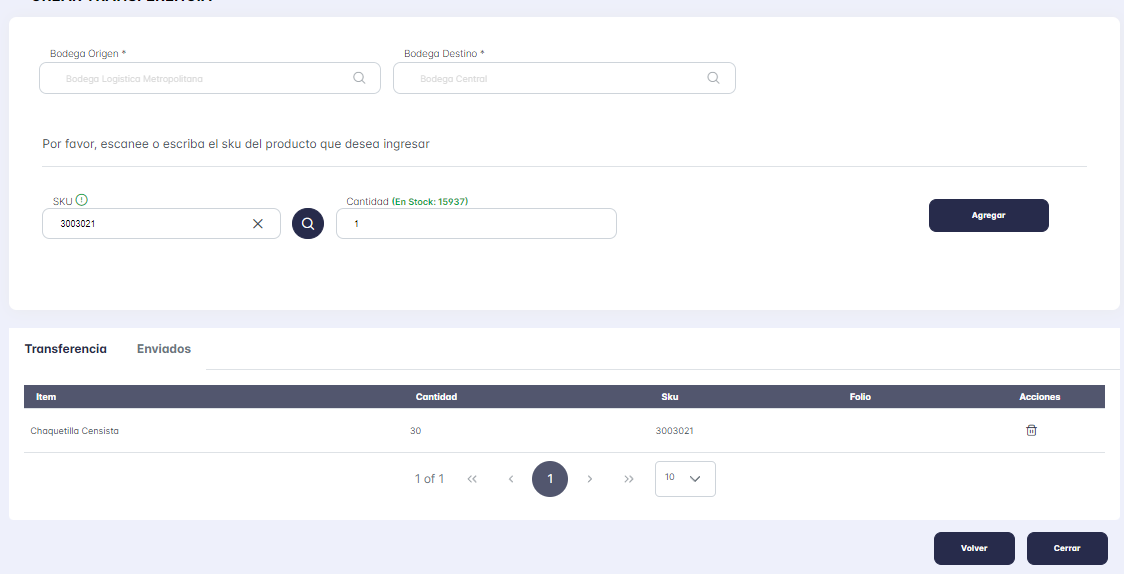 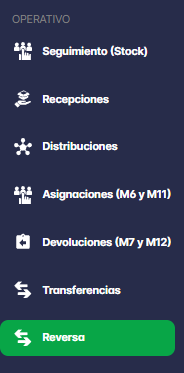 Busca e registra el SKU a devolver (usa la lupa de búsqueda), Enter
2
Registra la cantidad a devolver
3
Presiona Agregar
4
Presionar Cerrar
5
Reversa (Carga de Documentos)
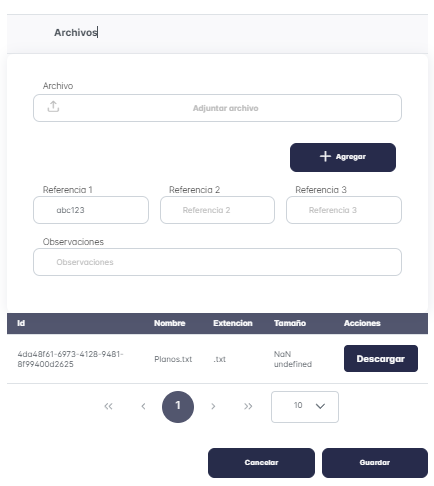 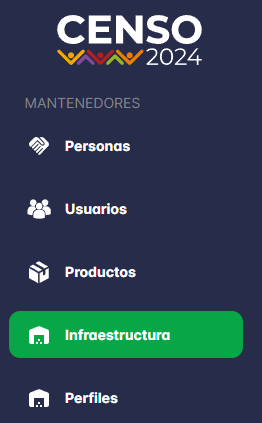 Buscar y seleccionar los archivos complementarios a la transacción
1
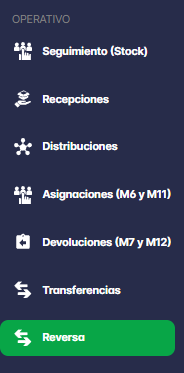 2
Presionar el botos Agregar.
3
Agregar referencias del documento adjunto: Ejemplos Guía de despacho, OIN, Recepción conforme
4
Observaciones (opcional)
5
Observaciones (opcional)
M9,M11 Recepción
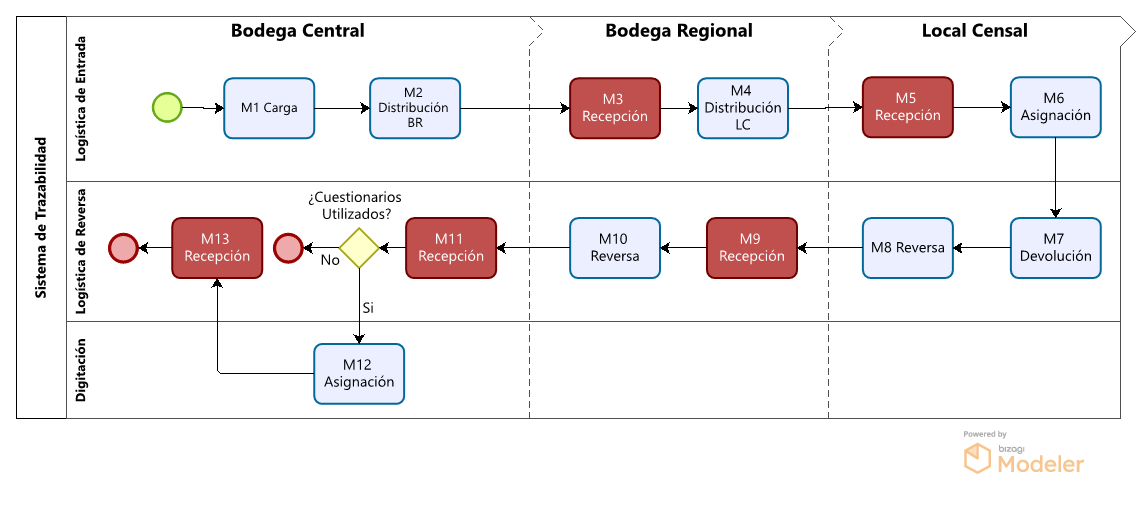 Recepción (pantalla principal)
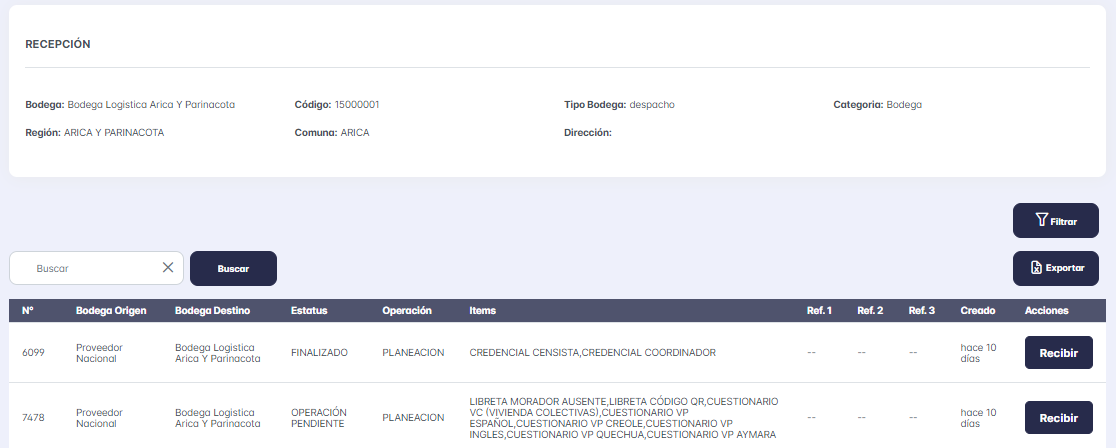 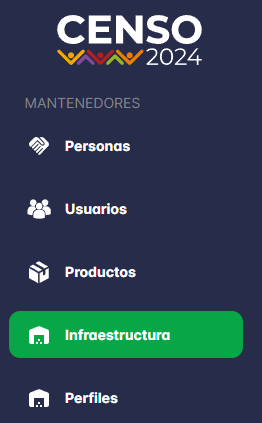 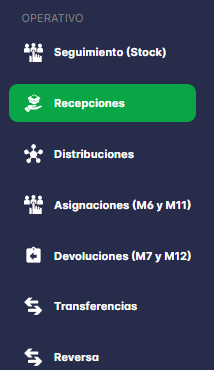 Recepciones: acceder al formulario de recepción
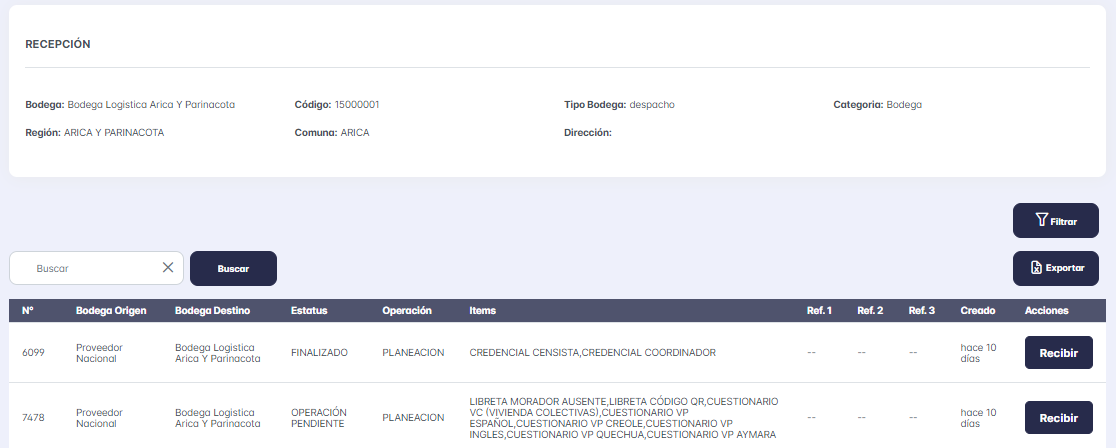 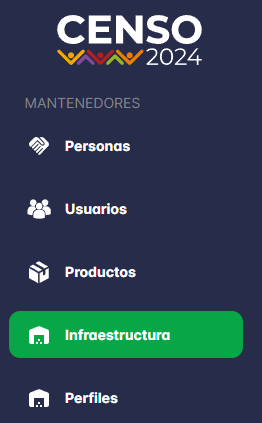 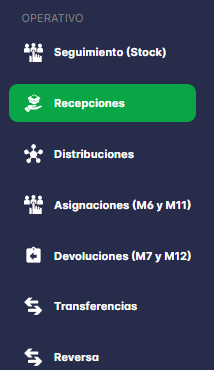 1
2
Recepciones: Formulario de Recepción
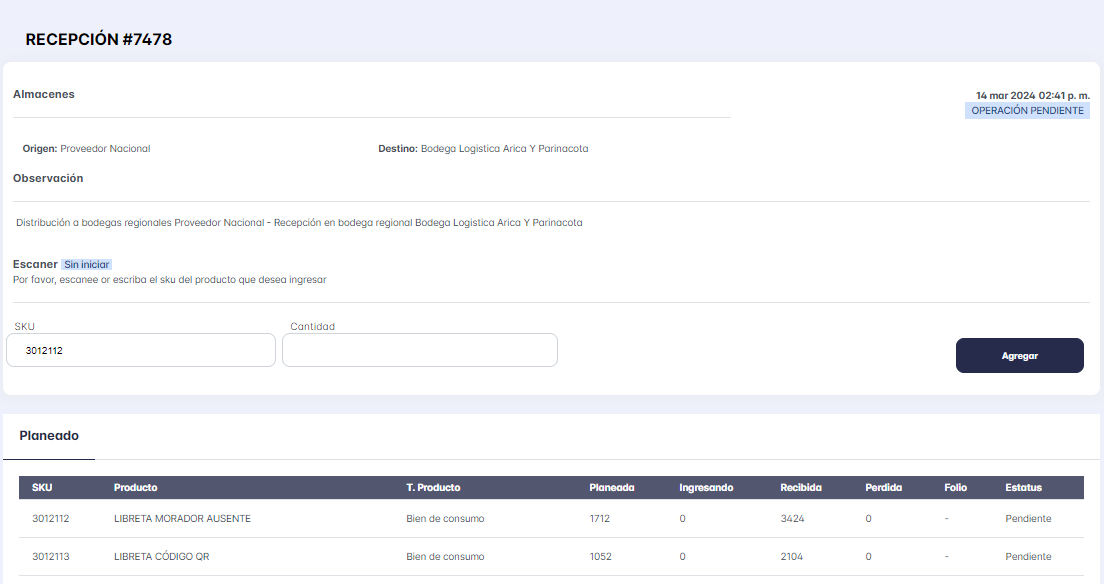 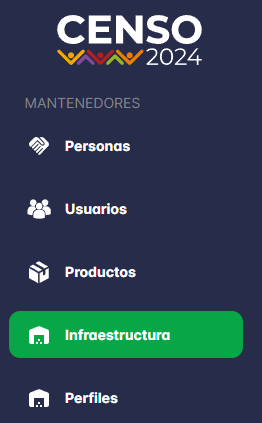 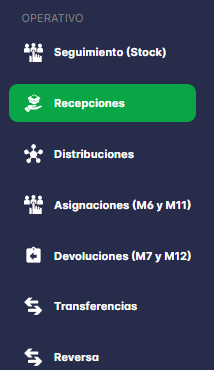 2
1
Registra la cantidad recibida.
Copia y pega el SKU del producto a ingresar, Presionar tecla Agregar
3
Agregar
Cantidades que se están recibiendo
Cantidades previamente recibidas
Listado de SKU.
SKU: número de referencia único
Nombre del bien
Categoría del bien
Cantidades planificadas de recepción
Recepciones: “Formulario carga de documentos”
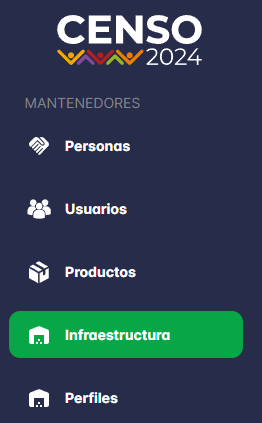 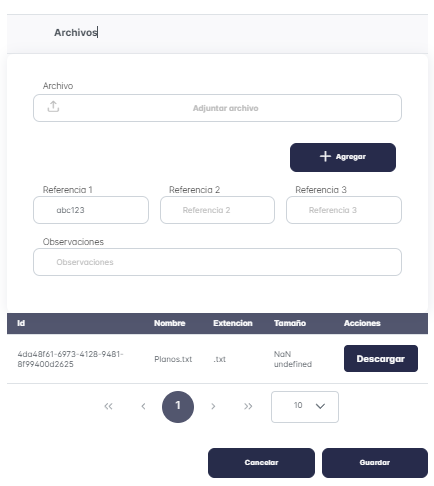 Buscar y seleccionar los archivos complementarios a la transacción
1
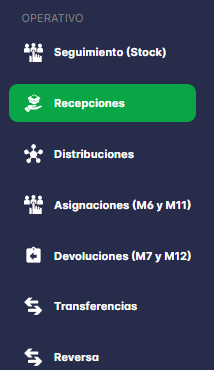 2
Presionar el botos Agregar.
3
Agregar referencias del documento adjunto: Ejemplos Guía de despacho, OIN, Recepción conforme
4
Observaciones (opcional)
5
Observaciones (opcional)
Muchas gracias